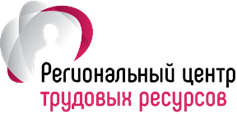 Изменения в методических рекомендациях для подготовки материалов к аттестации с целью получения квалификационной категории
методист  Регионального  центра трудовых ресурсов
Максимова Марина Николаевна
Центр 
профессионального образования Самарской области
https://www.cposo.ru/
Приказ Министерства образования и науки Российской Федерации от 7 апреля 2014 г. № 276 
«Об утверждении порядка проведения аттестации педагогических работников организаций, осуществляющих образовательную деятельность»
Основные принципы подготовки материалов к экспертизе
Полнота предоставляемых сведений
Достоверность информации
Конкретность предоставленных сведений
Системность
Вы можете задать конкретный вопрос по портфолио
•	учителей общеобразовательных организаций 955-00-64 (доб. 1);
•	педагогических работников профессиональных образовательных организаций: преподаватель ПОО, руководитель физического воспитания, мастер производственного обучения 955-00-64 (доб. 2);
•	педагогов дополнительного образования, методистов, педагогов-организаторов, старших вожатых, инструкторов-методистов, тренеров-преподавателей, концертмейстеров, преподавателей (образовательных учреждений дополнительного образования детей в сфере культуры) 955-00-64 (доб. 3);
•	воспитателей дошкольных образовательных организаций, групп продленного дня, классных воспитателей, музыкальных руководителей, инструкторов по физической культуре 955-00-64 (доб. 4);
•	учителей-дефектологов, учителей-логопедов, учителей и воспитателей школ-интернатов для обучающихся с ограниченными возможностями здоровья, педагогов-психологов, социальных педагогов, педагогических работников учреждений, осуществляющих образовательную деятельность, подведомственных министерству социально-демографической и семейной политики Самарской области 955-00-64 (доб. 5)
Руководитель отдела +7(846)955-00-64 (доб. 7)
Методисты отдела  +7(846)955-00-64 (доб. 6)
Региональный центр трудовых ресурсов
http://www.ctrtlt.ru
Организационно-методический отдел
(8482) 95-22-11 (добавочный 0300)